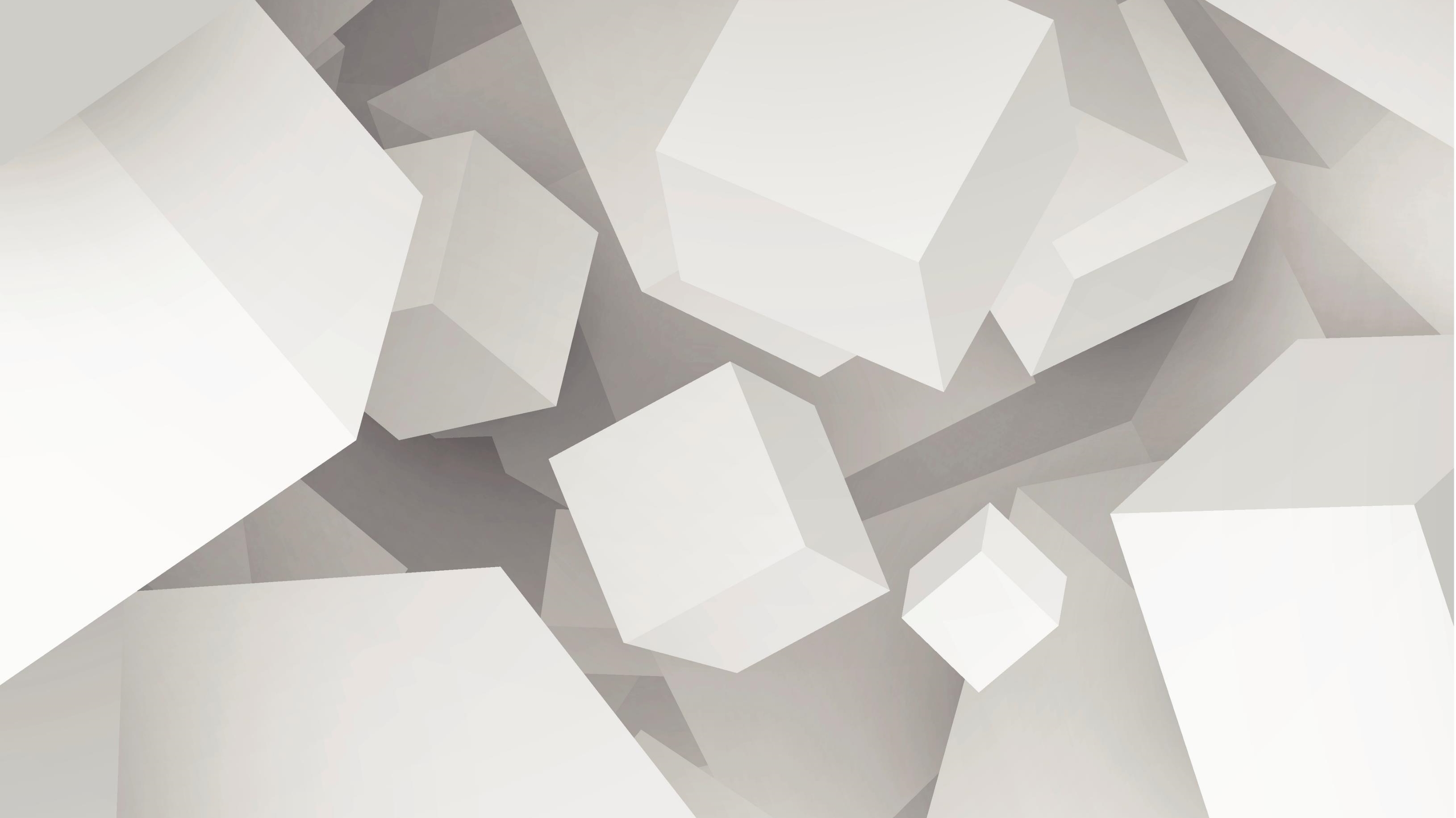 Παρουσίαση Βιβλίου
Γιώργος  Βραχίμης Δ’3
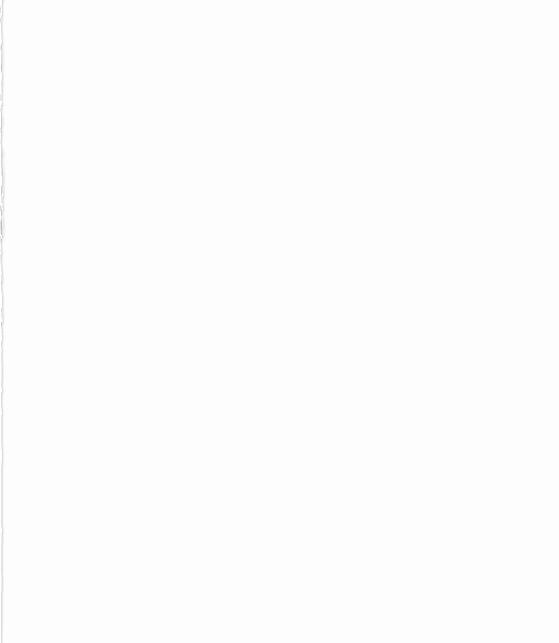 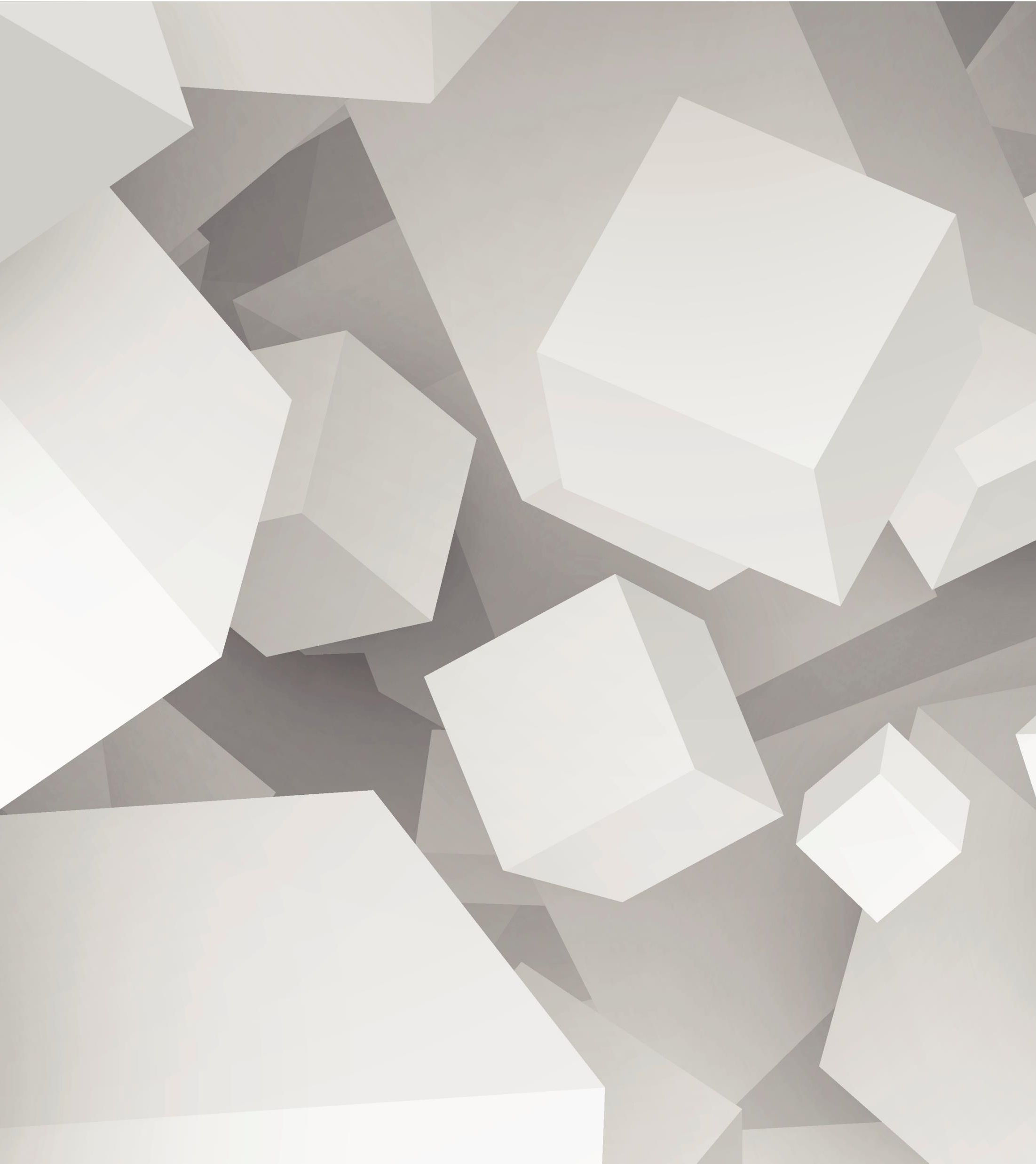 Συγγραφέας και Τίτλος βιβλίου
Συγγραφέας: Όσκαρ Ουάιλντ 
Τίτλος βιβλίου: Εγωιστής Γίγαντας
Περιγράφω το εξώφυλλο
Βλέπω τον Εγωιστή γίγαντα να παίζει με τα παιδιά στον κήπο χαρούμενος
Τα πρόσωπα του βιβλίου
Ο Εγωιστής γίγαντας και τα παιδιά 

Ο Γίγαντας στην αρχή  ήταν πολύ εγωιστής γιατί τον ένοιαζε μόνο ο εαυτός του κι όχι οι άλλοι όμως μετά έγινε καλός γίγαντας.

Τα παιδιά στην αρχή έπαιζαν όμορφα στην αυλή του γίγαντα άλλα όταν αυτός τους έδιωξε ήταν πολύ στεναχωρημένα. Όταν όμως ο γίγαντας γκρέμισε τον τοίχο για να μπορούν να παίζουν τα παιδιά, ήταν πολύ χαρούμενα και συγχωρέσανε τον γίγαντα γιατί ήταν πολύ καλά παιδιά,
Λίγα λόγια για την υπόθεση
Ο εγωιστής γίγαντας έλειπε για διακοπές στον φίλο του τον δράκο για πολύ καιρό. Όσο έλειπε τα παιδιά έπαιζαν στο κήπο του χαρούμενα, όταν επέστρεψε όμως είχε απαγορεύσει στα παιδιά να μπαίνουν στο κήπο του και έβαλε μια πινακίδα στην πόρτα που έλεγε «απαγορεύεται η είσοδος, οι παραβάτες θα τιμωρούνται». Μετά όμως στο σπίτι του επικρατούσε συνέχεια χειμώνας. Μια μέρα όμως η καρδιά του έλιωσε όταν είδε ένα αγόρι να προσπαθεί να σκαρφαλώσει σε ένα δέντρο. Έτσι αποφάσισε να γκρεμίσει τον τοίχο που είχε φτιάξει και να επιτρέψει στα παιδιά να παίζουν στον κήπο του. Ο χειμώνας έφυγε, τα δέντρα και τα λουλούδια άνθησαν, τα πουλιά επέστρεψαν και ήταν όλοι χαρούμενοι.
Με ποιον ήρωα του βιβλίου θα ήθελα να κάνω παρέα
Θα ήθελα  να κάνω παρέα με το λυπημένο παιδί . Ήταν μόνο του και δεν έπαιζε με κανένα
Για ποιους λόγους θα πρότεινα σε κάποιον να διαβάσει το βιβλίο;
Θα πρότεινα σε κάποιο να διαβάσει το βιβλίο γιατί είναι πολύ ωραίο και σου δείχνει ότι όταν είσαι εγωιστής μετά το μετανιώνεις και δεν έχεις φίλους